ALGEBRA DE CONJUNTOS
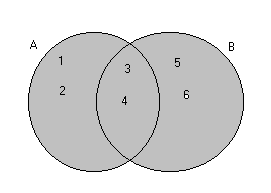 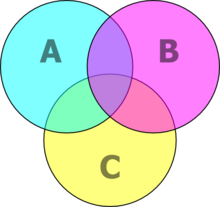 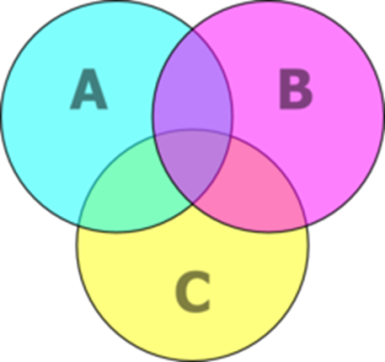 LEYES DE IDENTIDAD


Dado un conjunto cualquiera de un universal arbitrario U, se verifica:  

1. A ∪ ∅ = A  
2. A ∪ U = U                                                                 U                             
3. A ∩ ∅ = ∅                                      A
4. A ∩ U = A
Leyes de Morgan
Son dos leyes lógicas muy útiles cuando se quiere encontrar equivalentes para proposiciones que se obtienen por negación de proposiciones compuestas.
Primera ley de Morgan: 
     ┐(p ∩ q) ↔ (┐p ∪ ┐q)  

Aplica esta ley para encontrar la negación de las proposiciones compuestas que siguen.  La
    primera va como ejemplo.  ( Todas comienzan                                         
    con las palabras "la negación de:" )
La negación de:
1.   María  vino y Juan se quedó dormido   es:   María  no vino o Juan no se quedó
    dormido.
2.  Peter Pan es de un cuento y Superman es de la vida real  es: ________________________________________________________________________________________________
Segunda ley de Morgan:
   ┐(p U q) ↔ (┐p ∩ ┐q)

Aplica esta ley para encontrar la negación de las proposiciones compuestas que siguen.  La
    primera va como ejemplo.  ( Todas comienzan   
    con las palabras "la negación de:" )
La negación de:
1.  Luis llamó o Teresa salió  es:  Luis no llamó y Teresa no salió. 
2.  Alfredo es futbolista o Gustavo es ciclista   es: ____________________________________________________________________________________________________________